Math Manipulatives
& Montessori
Traveling Montessori’s Path to Abstraction
Presented by:

Jonathan Feagle, Ed.D. & Crystal Alexander

Early Math Symposium
June 23, 2017
1
What was the first concrete instructional material in history?
2
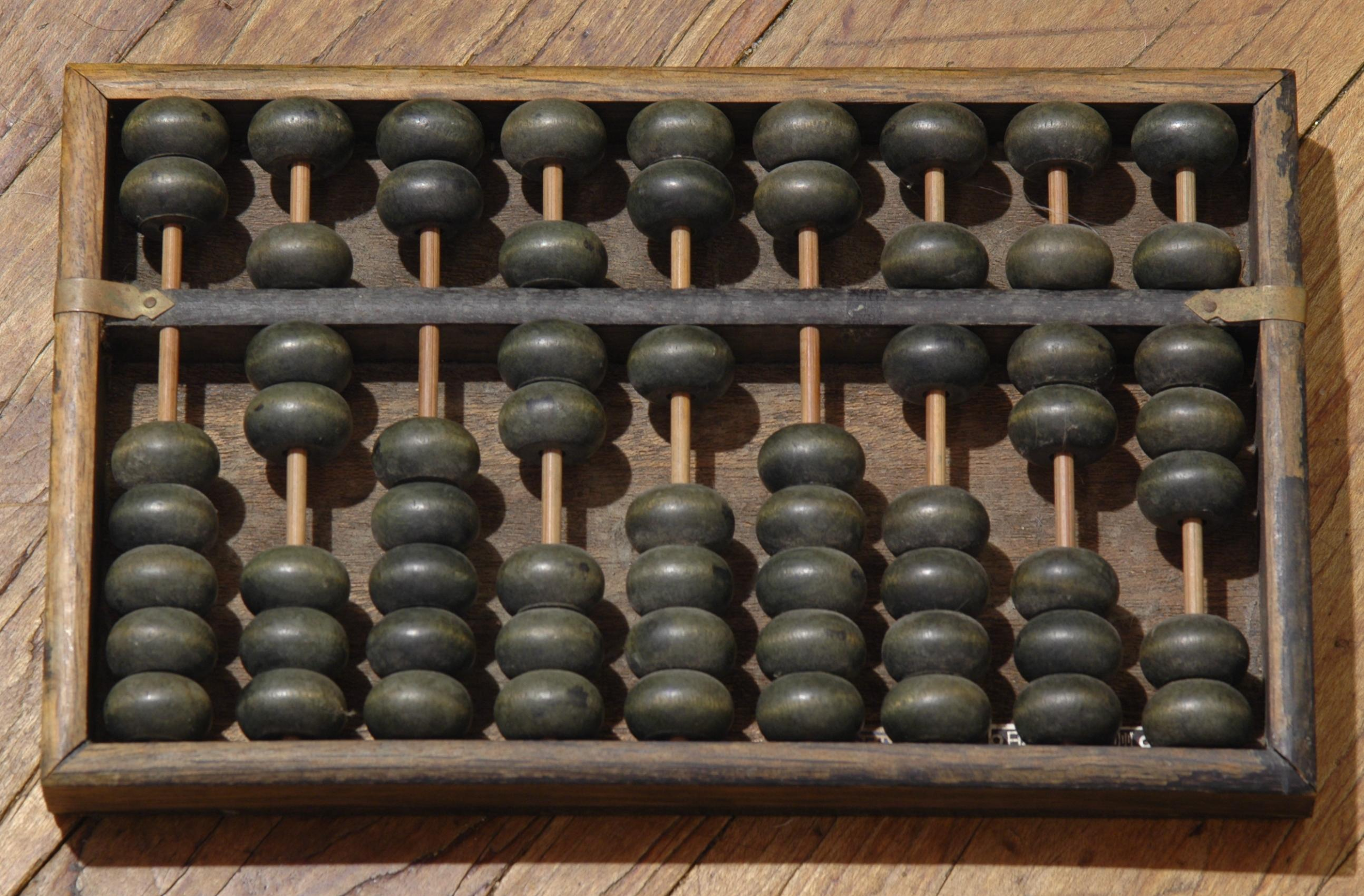 Abacus
China
3,000 B.C.E.
wikipedia.org
3
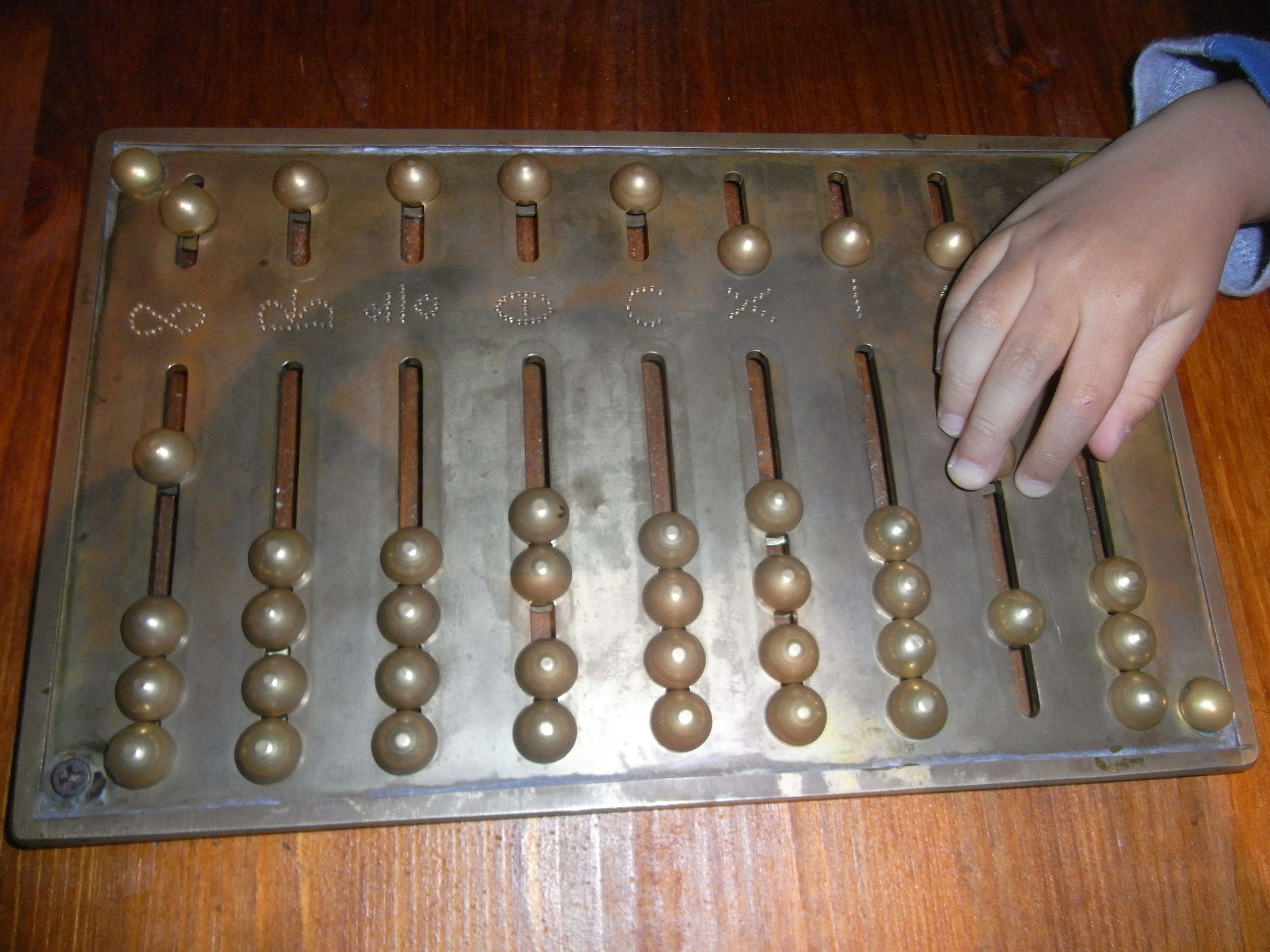 Abacus
Rome
8th - 5th B.C.E.
wikipedia.org
4
https://culturacientifica.com
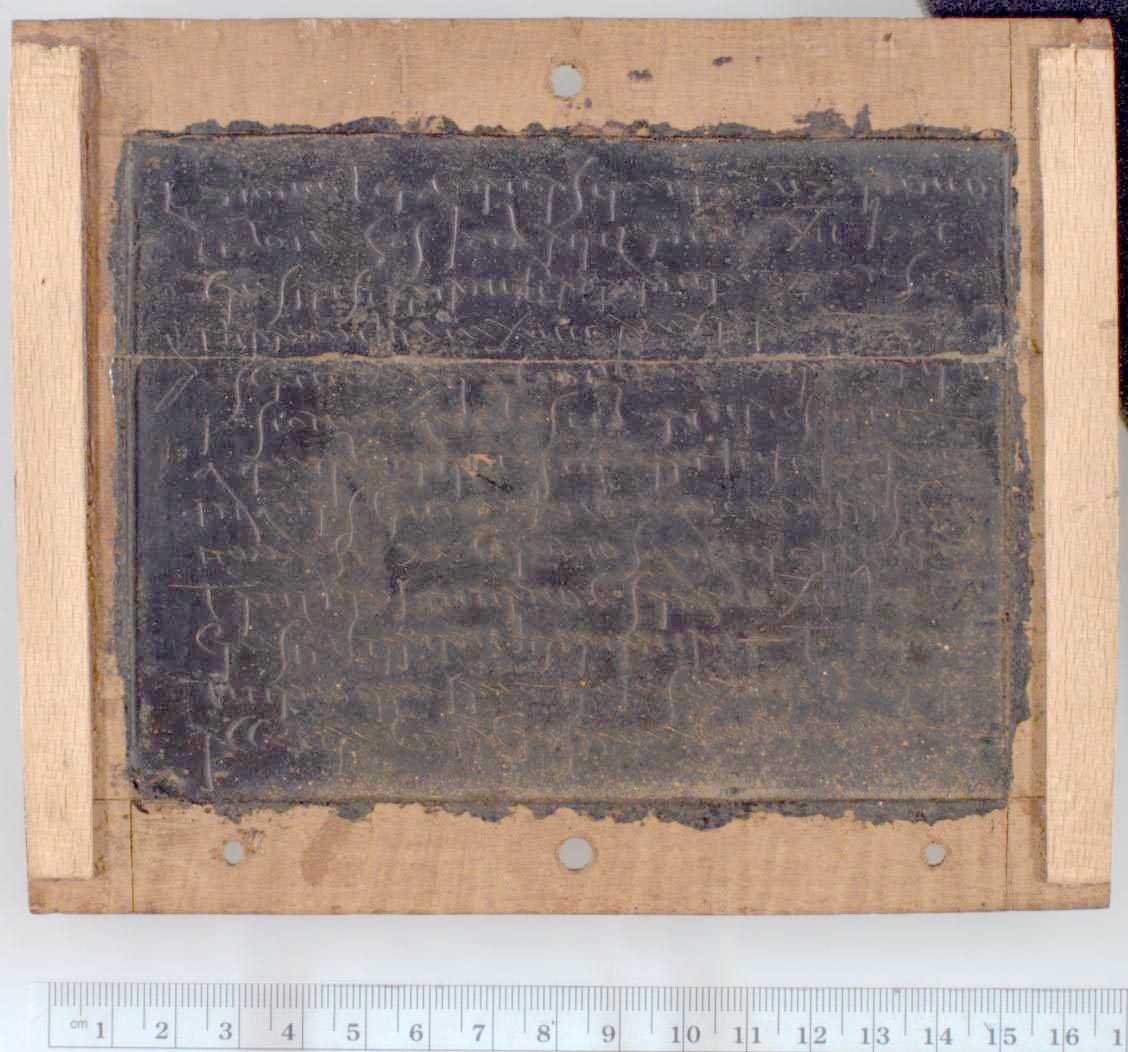 Wax Tablet
Greece
128 A.D.
http://quod.lib.umich.edu
5
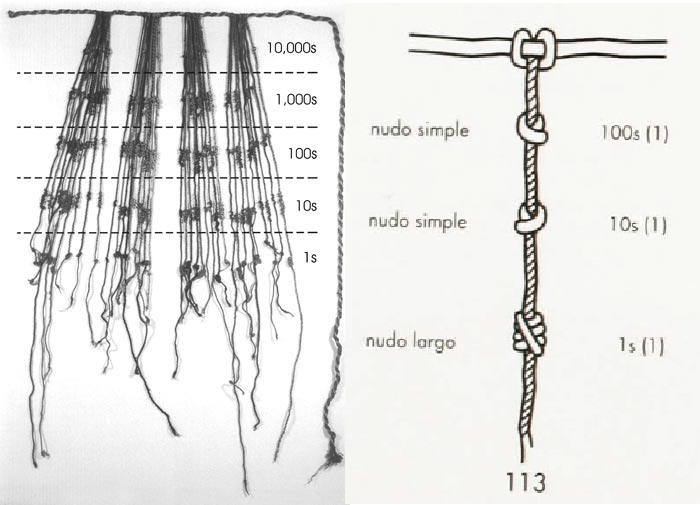 Quipu
Inca Empire

~ 15 Century A.D.
6
https://culturacientifica.com
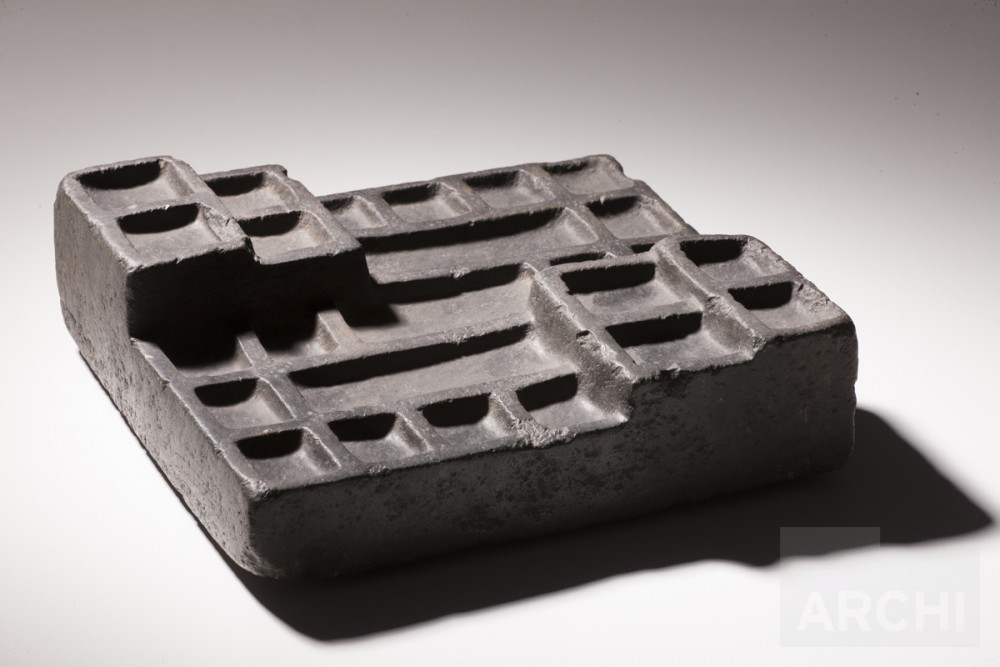 Yupana
Inca Empire

~ 15 Century A.D.
http://archi.pe
7
Modern Instructional Materials
Designed primarily as instructional materials. 
Provide the user with information for further learning. 
Do not bear burden of supporting memory as historical materials did.
8
Modern Instructional Materials
Modern materials raise a different set of questions:

Transference: 
How do students transfer knowledge of materials to different and more abstract contexts?
Concrete/Abstract Distinction: 
What is the difference between concrete and abstract knowledge?
9
Froebalgaben 
(Froebel Gifts)
Friedrich Froebel (Fröbel)
1782 - 1852
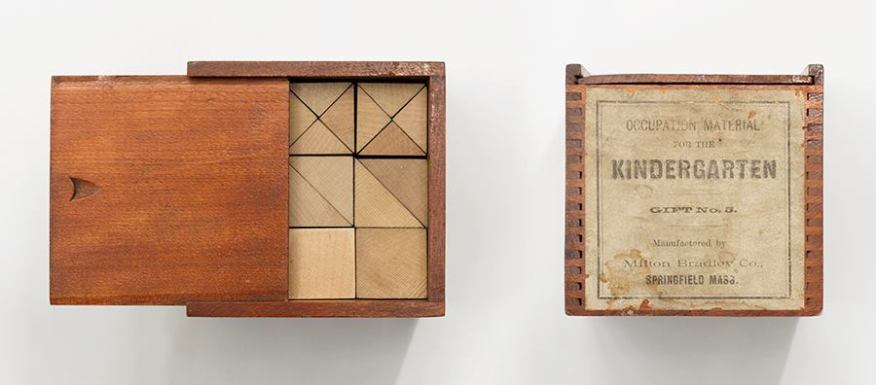 http://www.architectmagazine.com
10
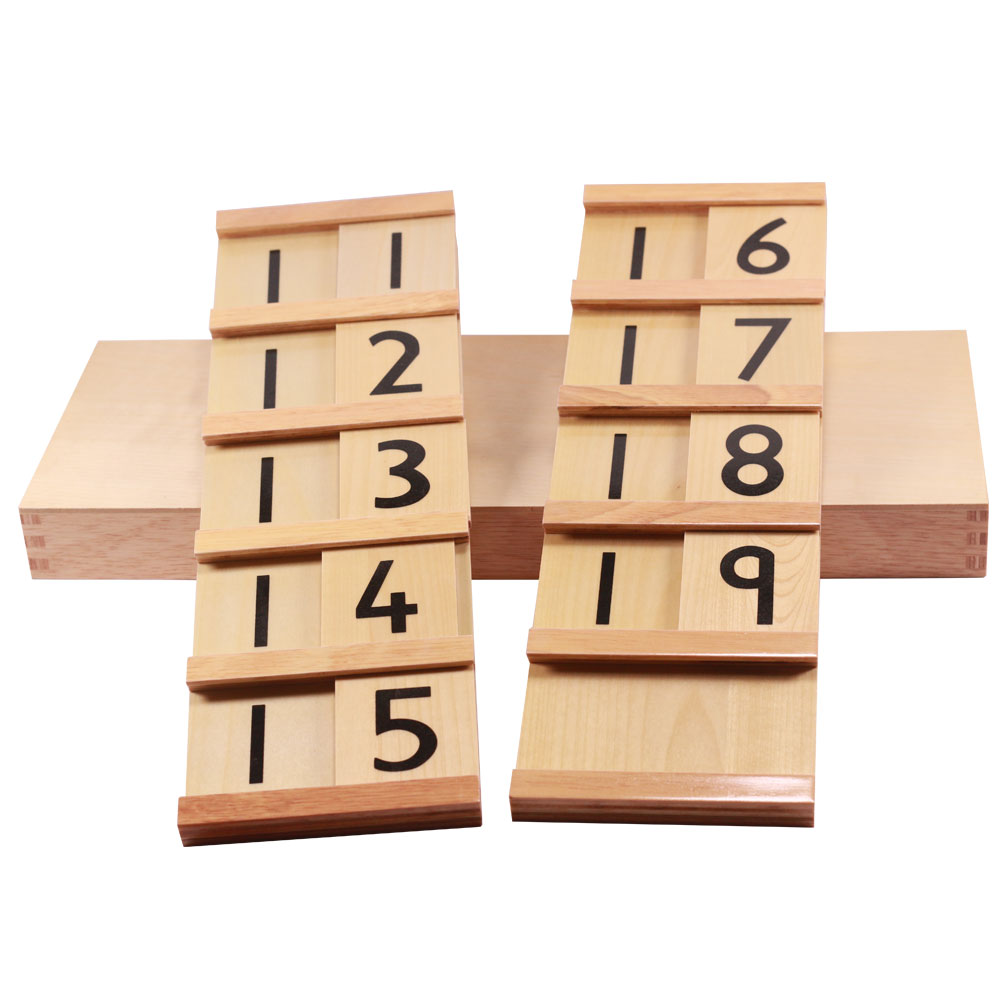 Seguin Board
Édouard Séguin
(1812 – 1880)
11
http://home.ehanis.com
Montessori
1870 - 1952
Small Bead Frame
Algebraic Binomial Cube
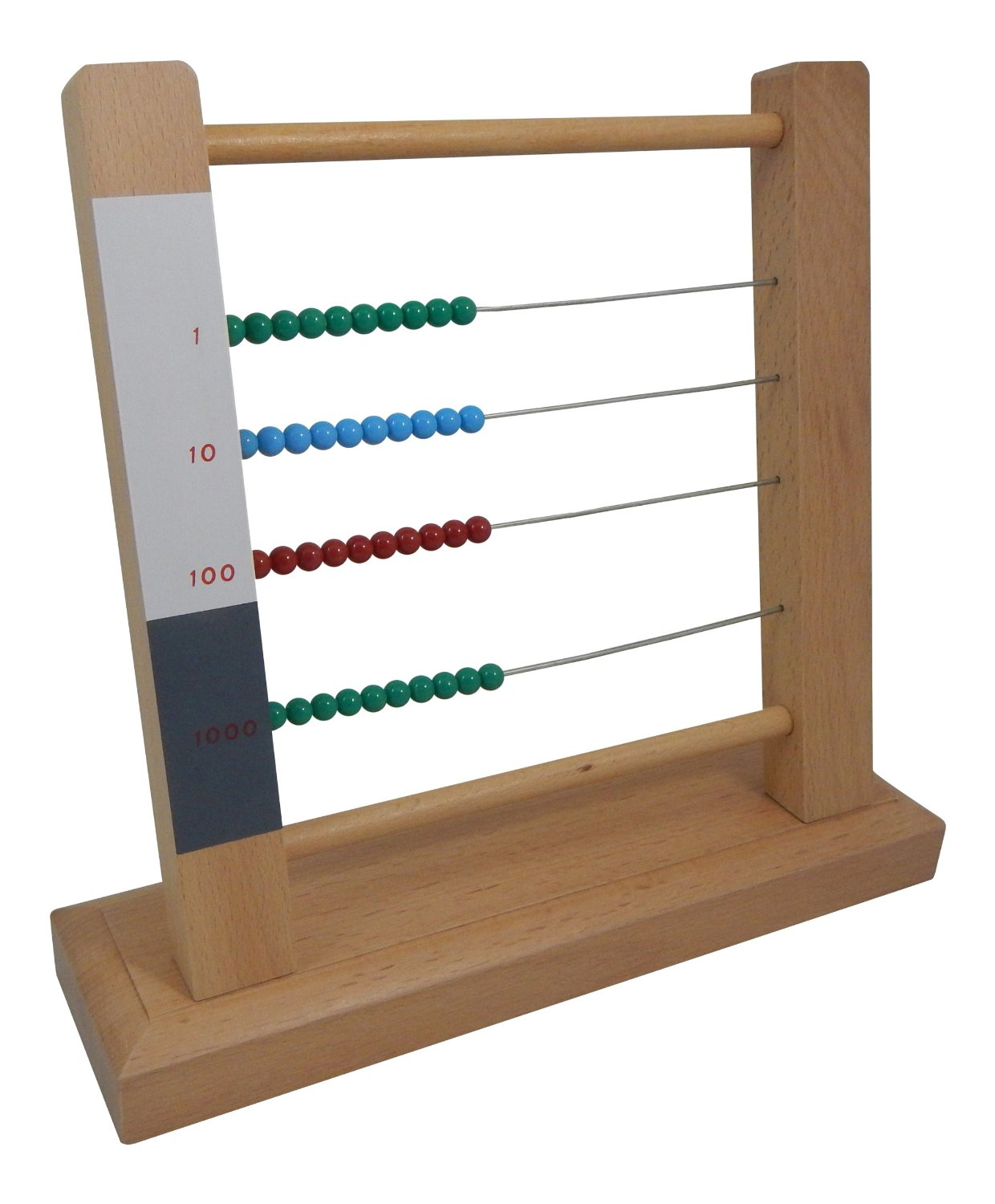 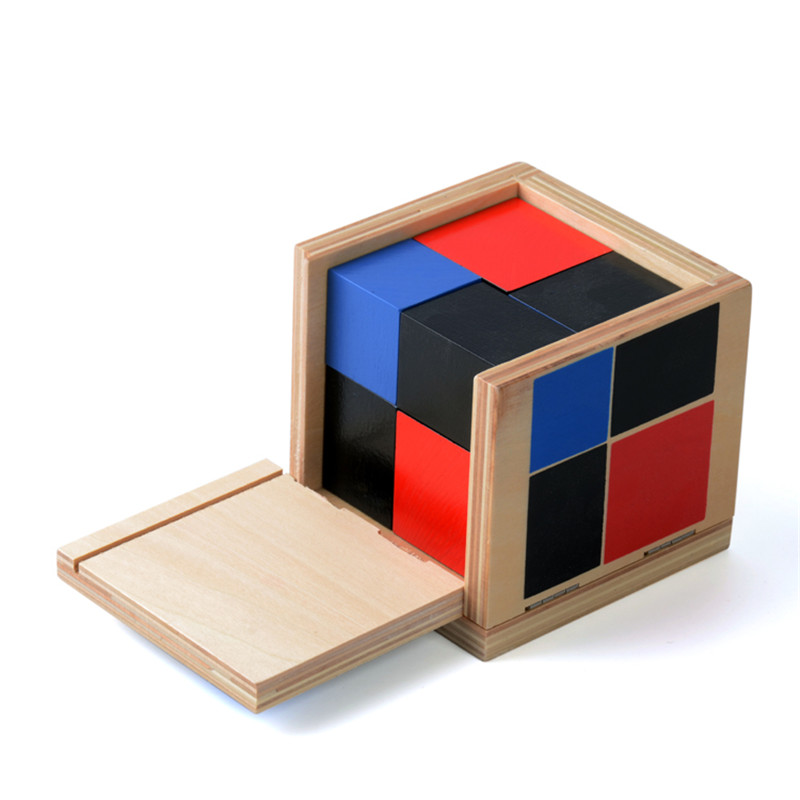 12
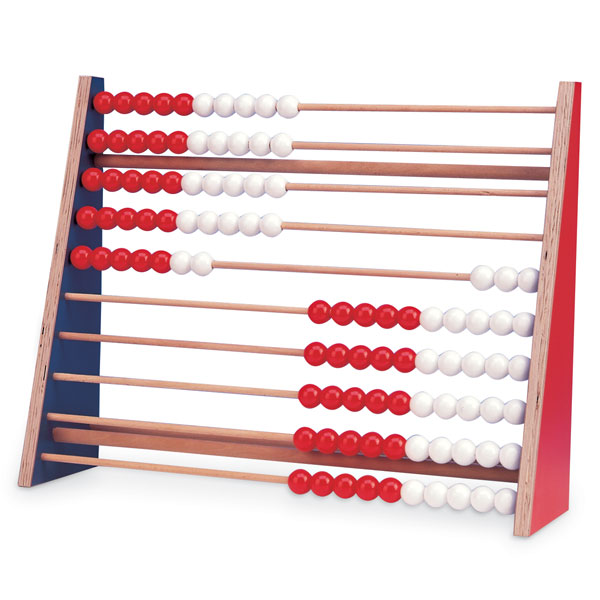 Rekenrek
Netherlands

Early 20th Century A.D.
13
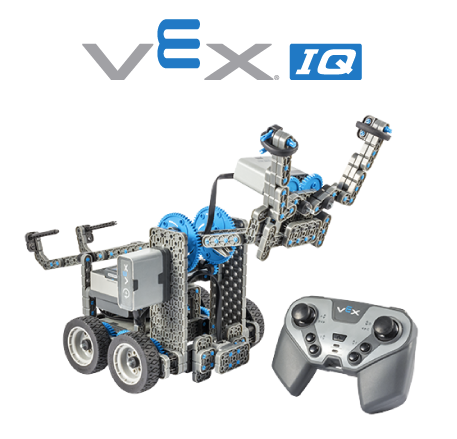 Robots
vexrobotics.com
14
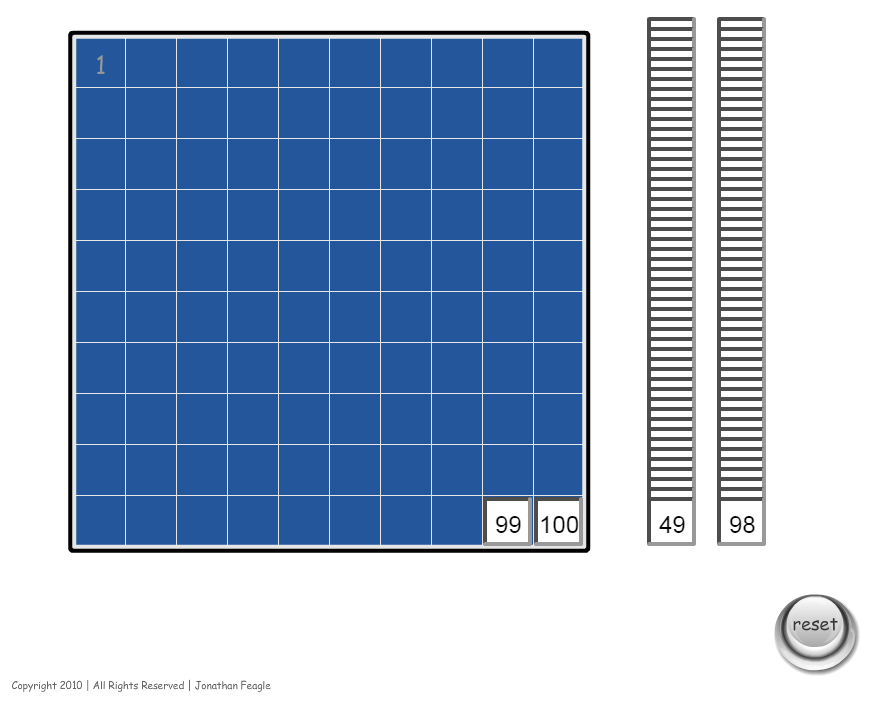 Software
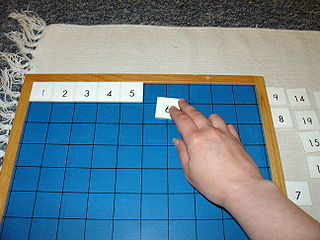 http://www.montessorialbum.com
15
Concrete Instructional Materials
Concrete / Abstract
16
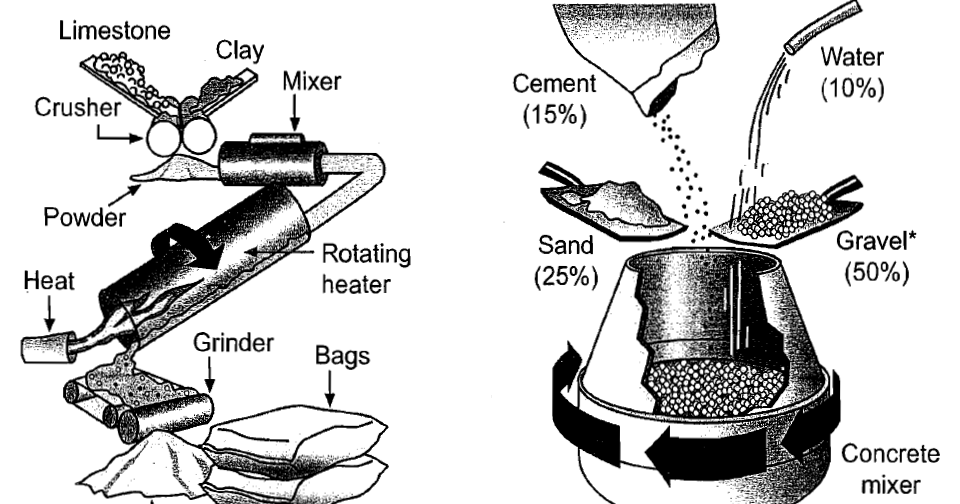 Concrete Instructional Materials
17
The Big Question
How do we go from left to right?
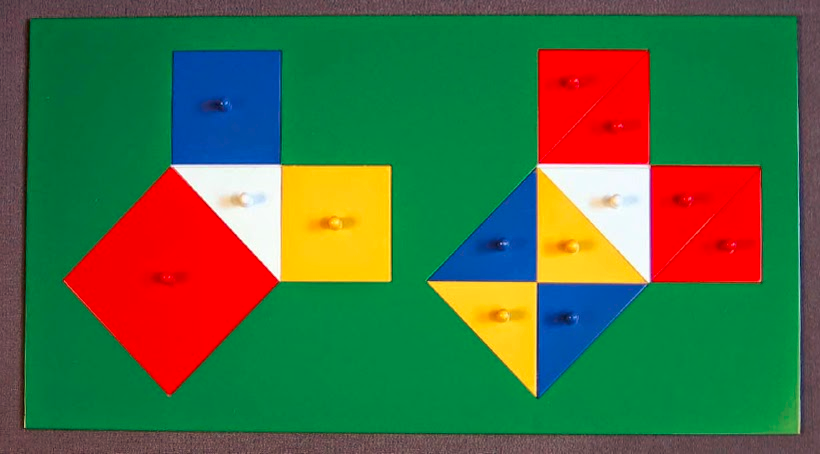 ?
a2 + b2 = c2
18
Success not guaranteed
Extraneous perceptual details distract learners from relevant information (Belenky and Schalk, 2014)
Concrete instructional materials draw attention to themselves rather than the underlying content being taught (Uttal et al. 1997)
Constrain transfer of knowledge to novel problems (Goldstone and Sakamoto, 2003)
19
Theories for why success is not guaranteed
Teacher Perceptions
Dual Representation
Structure of Environment
Link Between Concrete and Abstract Representations
20
What Does this Mean for Us?
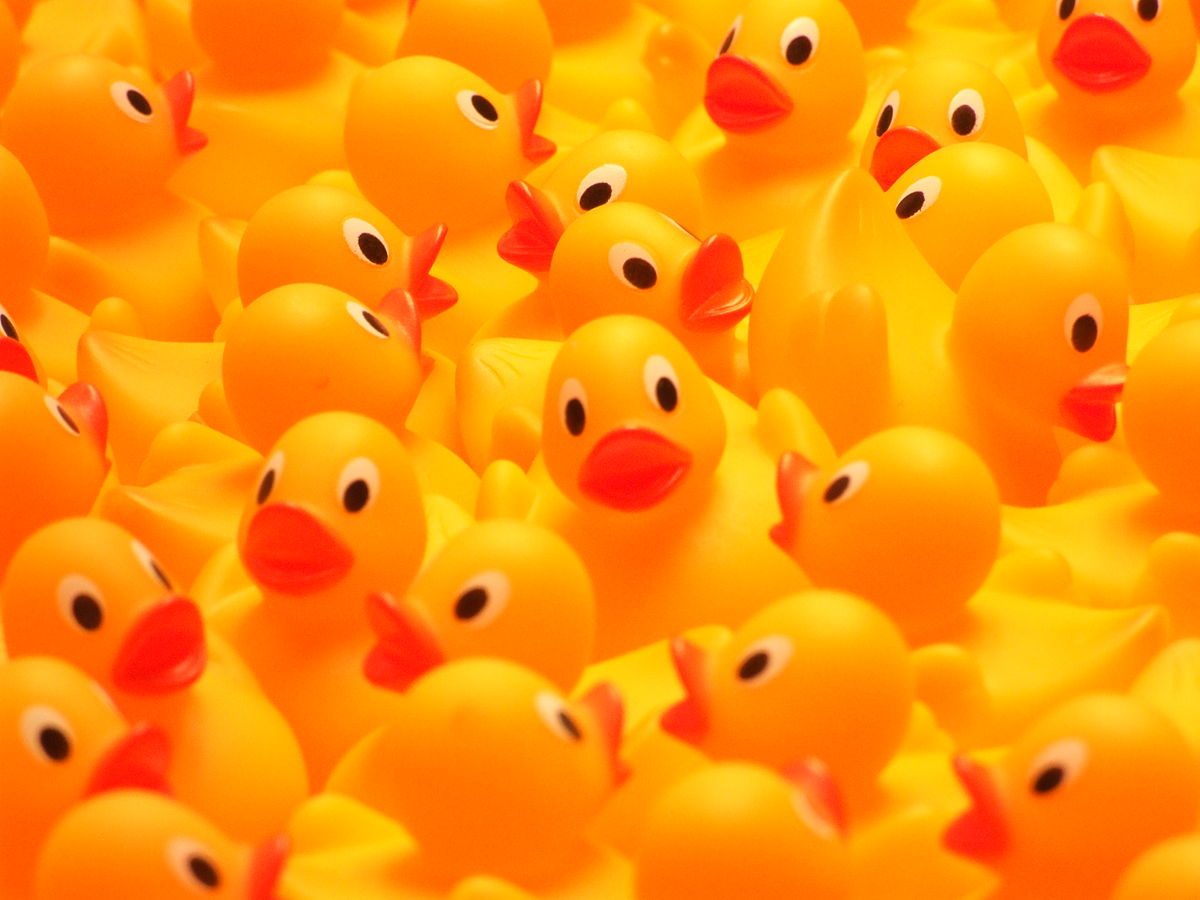 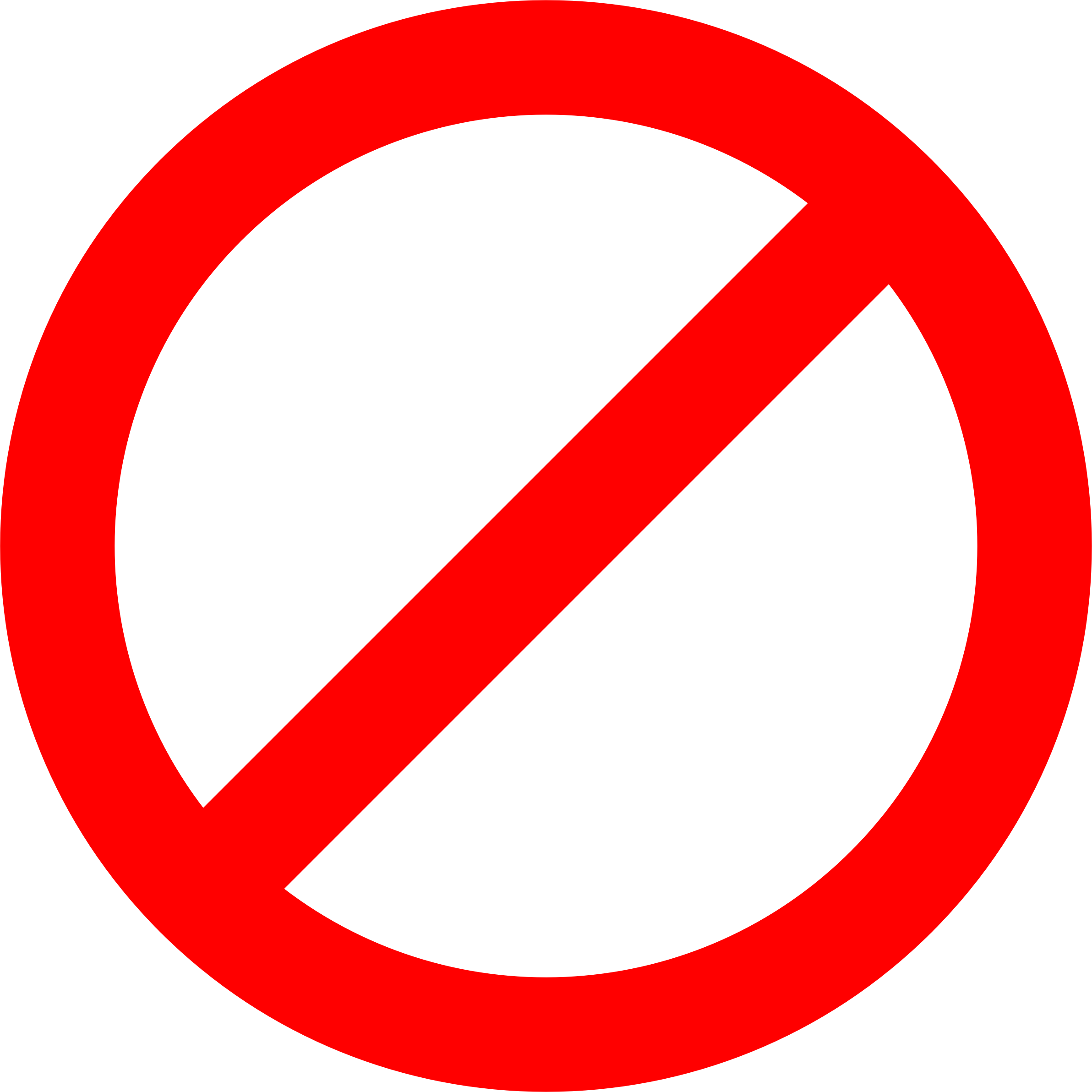 Minimize use of objects highly familiar in a non-learning context
21
What Does this Mean for Us?
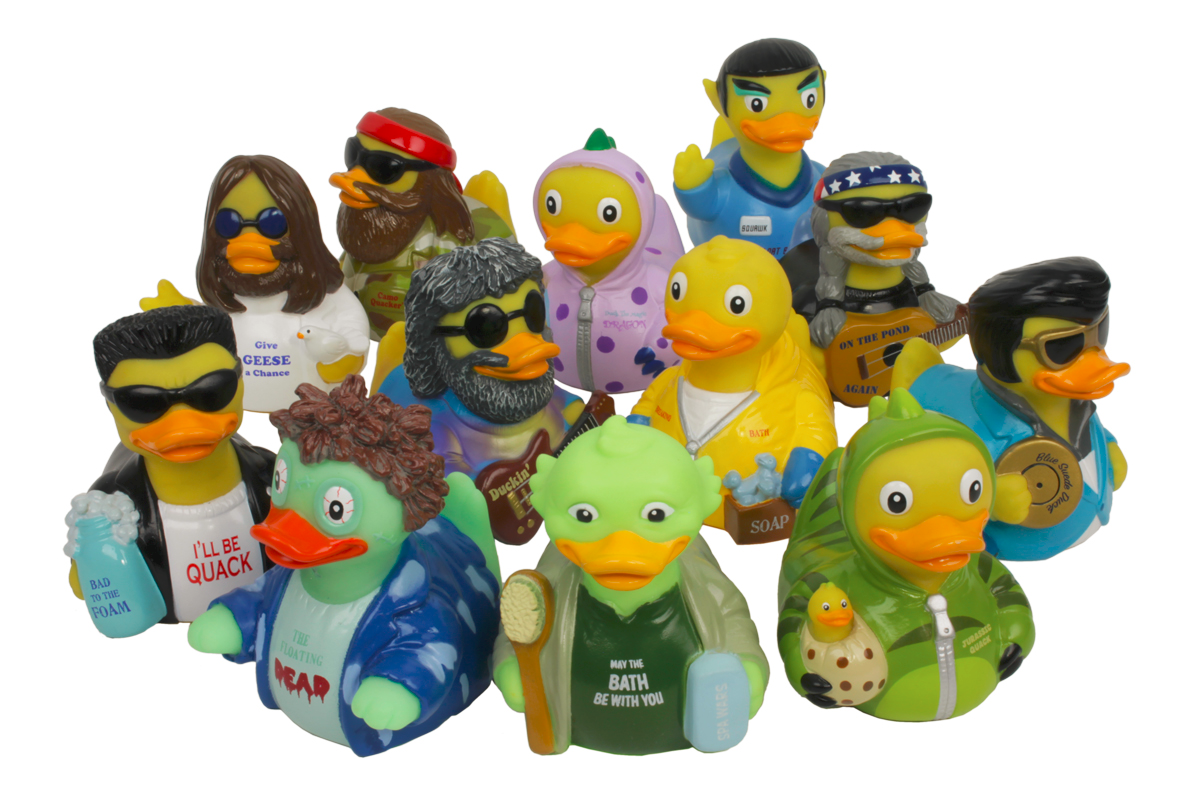 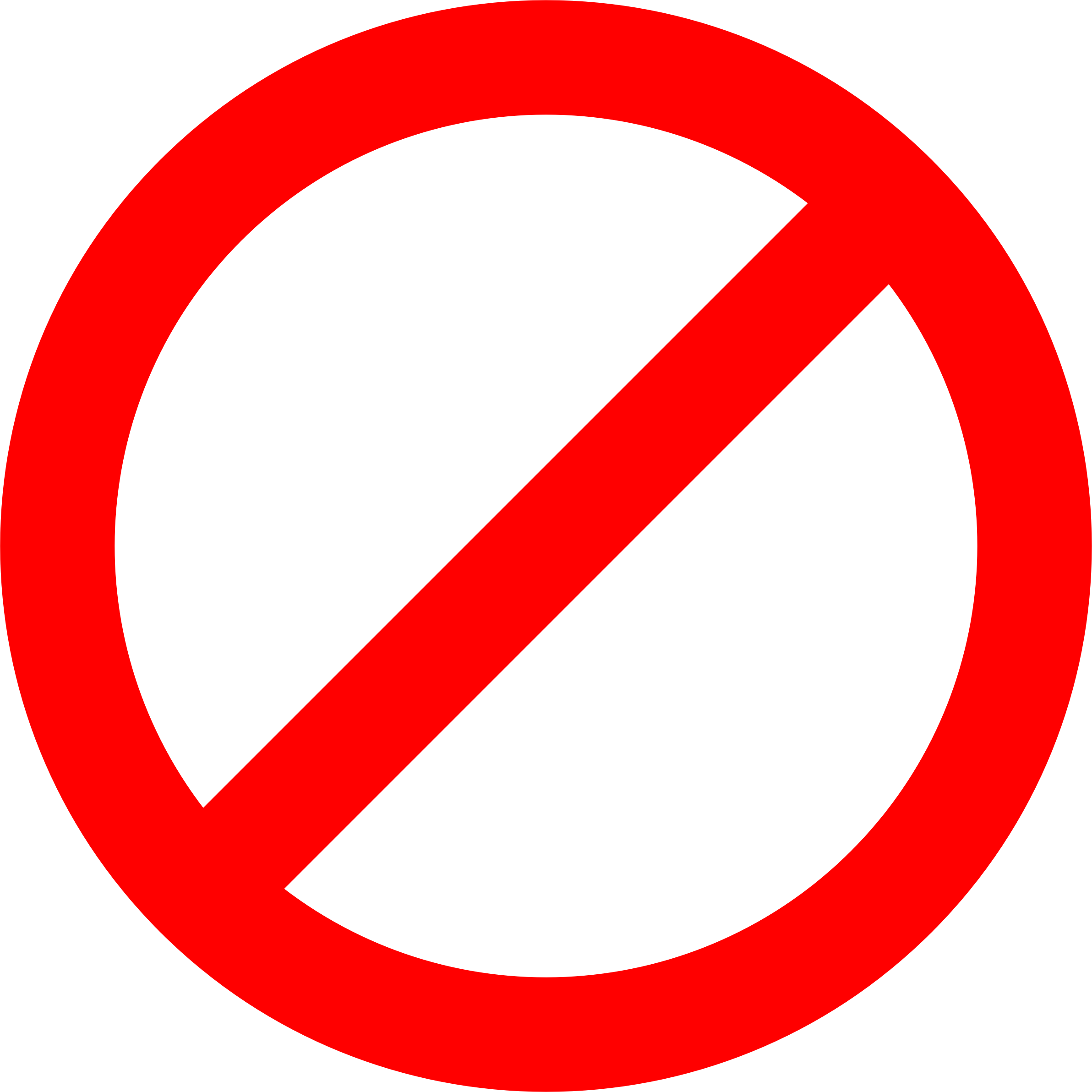 Minimize use of objects that are rich in perceptual detail (at least for younger children)
(there are exceptions.)
22
The Big Question
Address Transference:
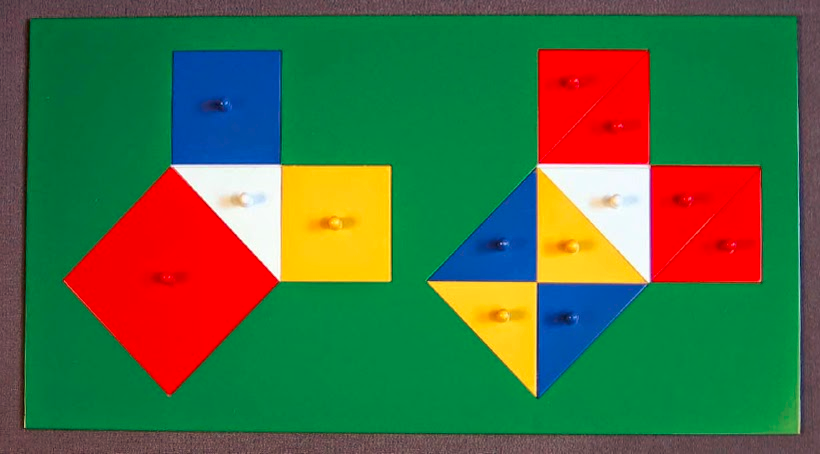 ?
a2 + b2 = c2
23
Concreteness Fading
Recently articulated in contemporary terms by 
Fyfe, McNeil, Son, & Goldstone (2014) 
Concreteness Fading in Mathematics and Science Instruction: a Systematic Review

Based on the work of Jerome Bruner 1915- 2016
Theory of Instruction
Concepts and Procedures should be present in 3 stages:

Enactive -> Iconic -> Symbolic
24
Montessori Geometric Solids
Enactive -> Iconic -> Symbolic
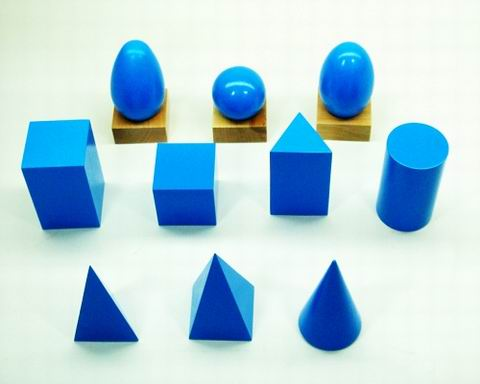 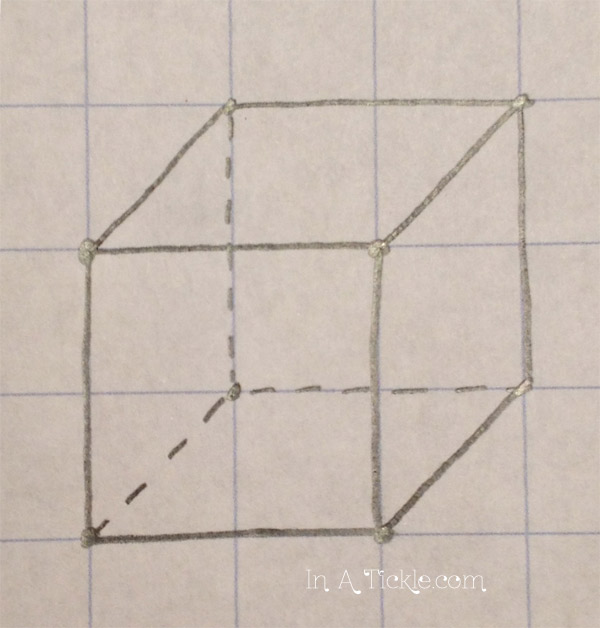 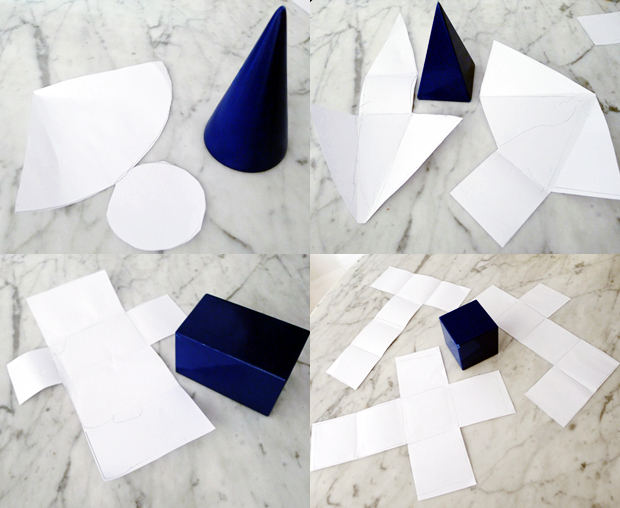 V= a3

A = 6a2
25
Montessori’s Theory
Experimental Psychology

Materials as Factors of Development:
Determining quantities and qualities of materials
Correspondence between internal needs and external stimuli
Control of Error
Teacher Presentation
Sequence (Staircase) of Materials
26
Demonstrations
27
Bibliography
Bouck, E., Satsangi, R., Doughty, T., & Courtney, W. (2014). Virtual and Concrete Manipulatives: A Comparison of Approaches for Solving Mathematics Problems for Students with Autism Spectrum Disorder. Journal of Autism & Developmental Disorders, 44(1), 180-193.
Brown, M. C., McNeil, N. M., & Glenberg, A. M. (2009). Using Concreteness in Education: Real Problems, Potential Solutions. Child Development Perspectives, 3(3), 160-164.
Burns, B. A., & Hamm, E. M. (2011). A Comparison of Concrete and Virtual Manipulative Use in Third- and Fourth-Grade Mathematics. School Science & Mathematics, 111(6), 256-261.
Carbonneau, K. J., Marley, S. C., & Selig, J. P. (2013). A Meta-Analysis of the Efficacy of Teaching Mathematics With Concrete Manipulatives. Journal of Educational Psychology, 105(2), 380-400.
Clements, D. H., & McMillen, S. (1996). RETHINKING "CONCRETE" MANIPULATIVES. Teaching Children Mathematics, 2(5), 270-279.
Flores, M. M. (2010). Using the Concrete--Representational--Abstract Sequence to Teach Subtraction With Regrouping to Students at Risk for Failure. Remedial & Special Education, 31(3), 195-207.
Fyfe, E. R., McNeil, N. M., Son, J. Y., & Goldstone, R. L. (2014). Concreteness Fading in Mathematics and Science Instruction: A Systematic Review. Educational Psychology Review, 26(1), 9-25.
Limin Jao, l. (2013). From sailing ships to subtraction symbols: Multiple representations to support abstraction. International Journal for Mathematics Teaching & Learning, 1-15.
28
Bibliography
Mancl, D. B., Miller, S. P., & Kennedy, M. (2012). Using the Concrete-Representational-Abstract Sequence with Integrated Strategy Instruction to Teach Subtraction with Regrouping to Students with Learning Disabilities. Learning Disabilities Research & Practice (Wiley-Blackwell), 27(4), 152-166.
Marley, S. C., & Carbonneau, K. J. (2014). Future Directions for Theory and Research with Instructional Manipulatives: Commentary on the Special Issue Papers. Educational Psychology Review, 26(1), 91-100.
Marley, S. C., & Carbonneau, K. J. (2014). Theoretical Perspectives and Empirical Evidence Relevant to Classroom Instruction with Manipulatives. Educational Psychology Review, 26(1), 1-7.
McNeil, N., & Jarvin, L. (2007). When Theories Don't Add Up: Disentangling the Manipulatives Debate. Theory Into Practice, 46(4), 309-316.
Moyer, P. S. (2001). Are We Having Fun Yet? How Teachers Use Manipulatives to Teach Mathematics. Educational Studies in Mathematics, 47(2), 175-197.
Moyer-Packenham, P., Baker, J., Westenskow, A., Anderson, K., Shumway, J., Rodzon, K., & Jordan, K. (2013). A Study Comparing Virtual Manipulatives with Other Instructional Treatments in Third- and Fourth-Grade Classrooms. Journal of Education, 193(2), 25-39.
Sarama, J., & Clements, D. H. (2009). "Concrete" computer manipulatives in mathematics education. Child Development Perspectives, 3(3), 145-150.
29